Simple VS FULL LEADING PRACTICE
Shane Durapraj
MOSH FOG Adoption Team Manager Presentation to MOSH FOG Industry Team
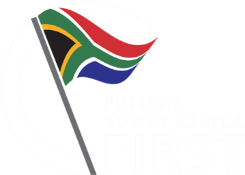 The nature of the delivery
1. The Full Leading Practice Adoption Process
2. The Simple Leading Practice Adoption Process
3. Criteria for defining SLP
4. The major differences
Shane Durapraj Orientation to MOSH principles
March 2017
2
Overview of the Adoption Leading Practice System
3 legs to a leading practice - technical, leadership behaviour and behavioural communication

The System is designed to facilitate eager adoption as opposed to reluctant compliance

It is a systematic approach to identify leading practices in health and safety (through pockets of excellence) and helps with their widespread adoption in the industry:
	Right PEOPLE receive the right information, 
	Right WAY (manner),
	Right TIME,
	Right ORGANISATIONAL CLIMATE (context)

It focusses on people issues that may be barriers to effective adoption

Ultimate target is ZERO HARM

Through MOSH, the COM facilitates the adoption of leading practices to provide industry with the ability to attain behavioural change and help to attain the milestones.
Shane Durapraj Orientation to MOSH principles
March 2017
3
MOSH Leading Practice Industry interaction
Strategic 
Direction
MOSH Task Force
CEO Zero Harm Task Team
Adoption Team Sponsor
Industry 
Execution
Secretariat
Behaviour Specialist
Principal Adoption Specialist
Monitoring and Evaluation
Administration
Industry Experts
Adoption Team Managers
Operational
Impact
Mine Adoption Team Manager 
Behaviour Plan Overseer?
Mine Teams
Safety and Health Structures
Mine Leadership and Unions
Mine Trainers
MOSH Industry Team
COPA
Shane Durapraj Orientation to MOSH principles
March 2017
4
Full Leading Practice Adoption steps
Finalise and implement/
monitor mine-wide roll-out plan
Customise generic LB Plans
Plan and Conduct direct enquiries
Facilitate the adoption decision/ process
8
9
16
1
Customise generic BC Plans
Monitor, evaluate and report on performance
Secure support for adoption
Update key stakeholders on process
7
15
2
10
Implement pilot adoption of practice
Establish effective relationship with COPA
Assess risk and develop final LPAG for approval
Establish effective mine adoption team
3
14
6
11
Brief and train key persons
Prepare initial plan for adoption
5
13
4
12
Develop training and communication material
Initiate baseline monitoring programme
Shane Durapraj Orientation to MOSH principles
March 2017
5
Simple Leading Practice Adoption steps
Finalise and implement/
monitor mine-wide roll-out plan
Facilitate the adoption decision/ process
16
1
Monitor, evaluate and report on performance
Secure support for adoption
Update key stakeholders on process
7
15
2
Implement pilot adoption of practice
Establish effective relationship with COPA
Assess risk and develop final LPAG for approval
Establish effective mine adoption team
3
14
6
11
Brief and train key persons
Prepare initial plan for adoption
5
13
4
12
Develop training and communication material
Initiate baseline monitoring programme
Shane Durapraj Orientation to MOSH principles
March 2017
6
Criteria for SLP
Must have already been accepted as a SLP by the MOSH review panel
SLP must be perceived to deliver worthwhile benefits in quantitative terms
SLP must have delivered quantifiable benefits to the source mine e.g. Improvement in FOG statistics
It must have significant adoption potential where >10 mines may be able to adopt
There should be no significant adjustment to existing practices/standard on the mine
Relatively fewer people and levels of management should be involved
Fewer implementation steps
Little or no training required
Little or no external assistance = assimilation must be quick and easy
There must be no negative material impact on the mine or persons involved in the SLP
Shane Durapraj Orientation to MOSH principles
March 2017
7
The major differences – SLP vs FLP
13 steps - no direct enquiry process (4-6 weeks) 

Simple, generic leadership behavioural change and communication behaviour plans – based on existing mental models

Shorter adoption period – mine able to implement strategies faster under the revised adoption protocol

Fewer people involved

Training less intensive
Shane Durapraj Orientation to MOSH principles
March 2017
8
QUESTIONS
WWW. MOSH.CO.ZA

A Boaduo
abaoduo@chamberofmines.org.za
S Durapraj
sdurapraj@chamberofmines.org.za
C. Legodi
clegodi@chamberofmines.org.za


Address:
The Learning HubChamber of Mines5 Hollard StreetJohannesburg
Shane Durapraj Orientation to MOSH principles
March 2017
9